Client  C/S
INF8480
Classes d’architectures client-serveur
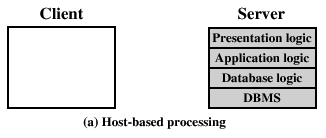 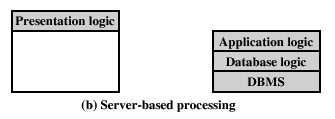 Pas vraiment du client/serveur
Environnement de type mainframe (dumb terminal)
Serveur effectue tous les traitements
Le client fournit un GUI
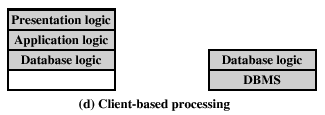 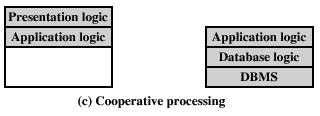 Client effectue tous les traitements
Toutes les routines de validation des données et les fonctions logiques sont exécutées sur le serveur
Traitement de l’application est réalisé de manière optimisée
Difficile à mettre en place et à effectuer la maintenance
Connexion
Toujours connecté

Parfois connecté

Pas besoin d’être connecté
Synchronisation
Le mode de connexion a un impact sur synchronisation entre les dispositifs mobile et les ‘back-end’ (cloud); 

La synchronisation est possible de deux façons : continue ou a travers d’un mécanisme de ‘store-and-forward’
Communication continue
Si la communication entre les dispositifs (client) et le serveur (i.e. cloud) est continue alors la synchronisation de données est continue et peut être synchrone ou asynchrone.
Communication continue
Store and Forward Synchronization
Avec état ou sans état
Un protocole sans état (stateless) est un protocole de communication qui n'enregistre pas l'état d'une session de communication entre deux requêtes successives. La communication est formée de paires requête-réponse indépendantes et chaque paire requête-réponse est traitée comme une transaction indépendante, sans lien avec les requêtes précédente ou suivante. Autrement dit, un protocole sans état ne nécessite pas que le serveur conserve, au cours de la session de communication, l'état de chacun des partenaires. 
Un protocole qui impose la conservation des informations sur l'état interne du serveur est appelé protocole avec état (stateful).

Et les applications (coupure de communication, …)?
Architectures multi-tiers
Consiste en le partitionnement physique de l’application sur plusieurs machines donnant naissances à plusieurs tiers:

1-tier: modèle client/serveur classique

2-tiers: le client exécute une partie de l’application, le serveur aussi, mais en plus il héberge la BD

3-tiers: le client héberge l’interface graphique, un premier serveur héberge la logique d’application et un deuxième serveur héberge la BD
Similaire au modèle MVC (Model View Controller)
Architecture 2-Tiers et 3-tiers
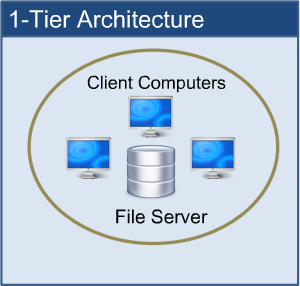 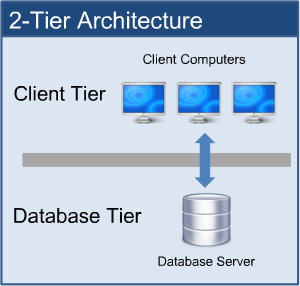 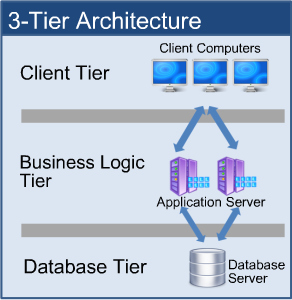 Client/serveur
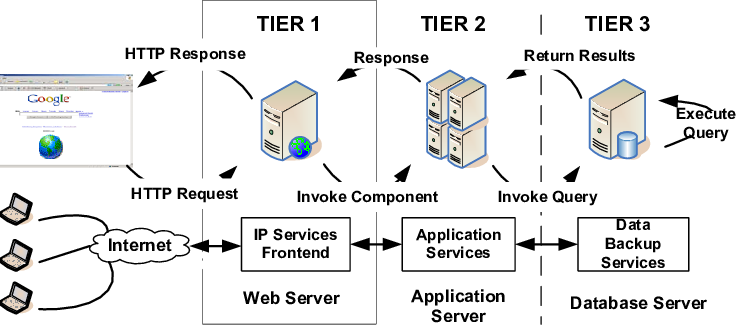 Types d’application
Application native : Il s’agit d’application conçue pour une grande partie de systèmes d’exploitation fiables par les ‘smartphones’ en se référant à un langage particulier à chacun d’eux.

Application web : Toute application conçue avec HTML et CSS de plus opérationnelle sur navigateur internet pour un ‘smartphone’ est appelée application web.

Application hybride : Il s’agit d’une application mobile qui fusionne entre les caractéristiques de web application (i.e. développement en HTML 5) et celles de l’application native. De cette manière, l’application mobile sera accessible sur toutes les plateformes d’application
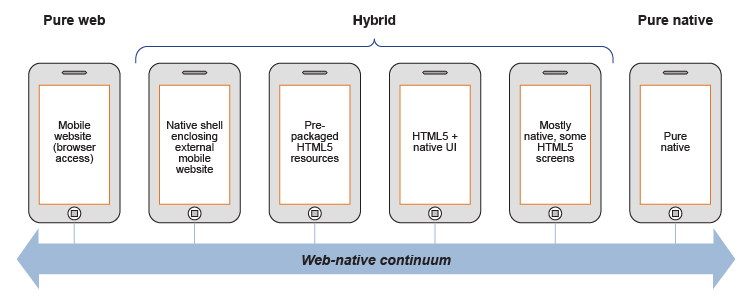 (Source: https://www.ibm.com/support/knowledgecenter/en/SSHS8R_6.3.0/com.ibm.worklight.getstart.doc/getstart/c_mobile_concepts.html)
Sources des données, connaissances
Sources externes
Planification/
intelligence
Connaissances
Cohérence
Intégrité
Niveau d’importance
Information
(données + contexte)
Données
Sources des données hétérogènes 

PRIORITÉ
Sémantique
100 Km/h  →   100 mph ?
24 ℃          →    24 ℉      ?
Planification/
intelligence
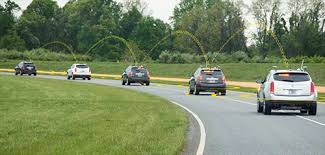 Connaissances
Information
(données + contexte)
Données
Sources des données, format, type 
Domaine valeurs, représentation
Application
Internet
Cloud, ‘Big data’
Données, information, connaissances, ..
Communication réseau: Internet, cellulaire, LAN, Wan, PAN, BAN, WAN, …
Fog
Application mobile
Sources des données hétérogènes
Capteur, réseau,  ‘smartphone’, voiture, ‘Gadget’, caméra, …